Hoja-Papel A4/Carta
Etiqueta Para Duvalín
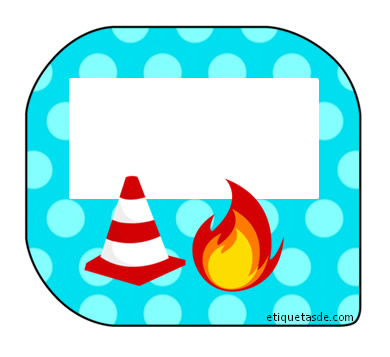 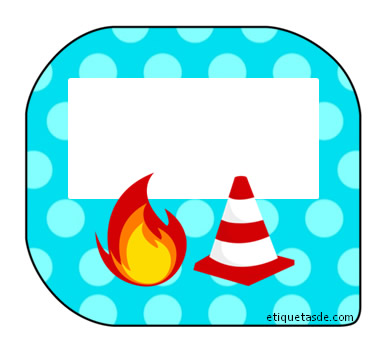 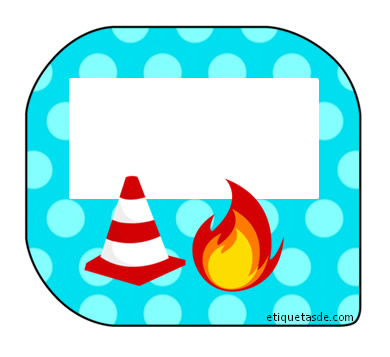 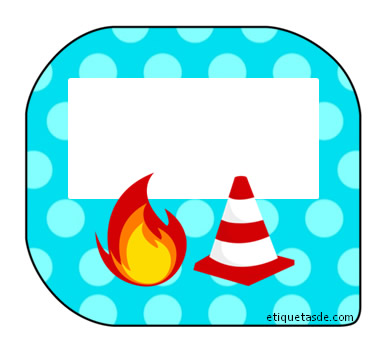 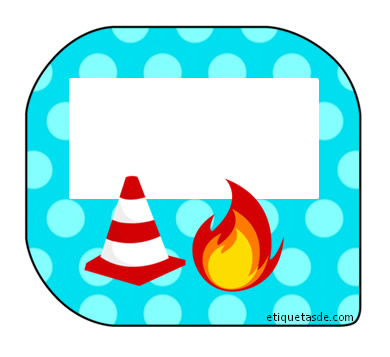 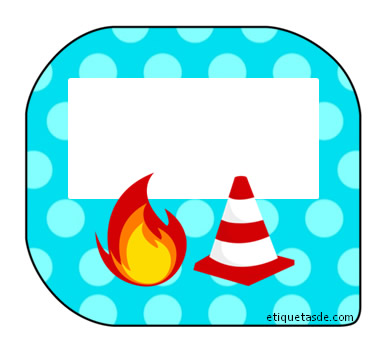 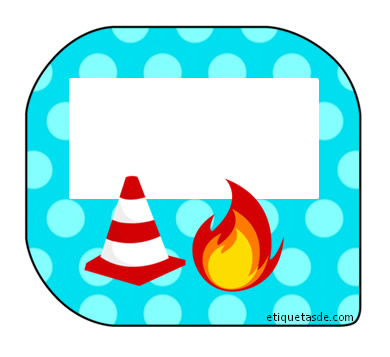 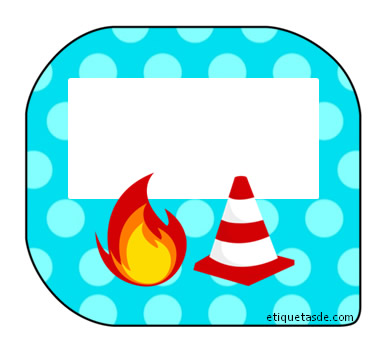 Nombre
Nombre
Nombre
Nombre
Nombre
Nombre
Nombre
Nombre
Cumplo xx
Cumplo xx
Cumplo xx
Cumplo xx
Cumplo xx
Cumplo xx
Cumplo xx
Cumplo xx
etiquetasde.com